The Curious Case of the Crippling DS record
Public Safety Notice
Roy Arends
DNS-OARC
8-9 March 2018
Overview
Recent validation failures during KSK rollovers
High level key rollover overview (double DS)
When double DS fails 
What the standards say
What do the DNSSEC Operational Practices say? (RFC6781)
Notes on chains of trust
What is this trying to prevent
The missing advice
Recent validation failures during KSK rollovers
Recently, a few top level domains were temporarily unresolvable.
There was no chain of trust
Manually checking showed that there was a chain of trust:
There was a DS record, referring to a KSK, which in turn had signed the DNSKEY set.
This happened when DS records were added
Which was part of a KSK rollover event.
This failure was ”protocol compliant”
But completely unexpected.
High level key rollover overview (double DS)
Reminder, always keep a chain of trust between parent and child:
DNSKEY is present in the child
DS record in parent contains a hash over a DNSKEY in child
DNSKEY signs the DNSKEY RRset in the child
No sudden moves:
Add new DNSKEY in child 
Add DS record with hash over new DNSKEY in parent
Sign DNSKEY RRset with new DNSKEY instead of old DNSKEY
 Clean up:
Remove DS record in parent that contains a hash over old DNSKEY 
Remove old DNSKEY from from child
High level key rollover overview (double DS)
Parent side
DS 00001
Child side
DNSKEY 00001,	RRSIG (DNSKEY) 00001
High level key rollover overview (double DS)
Parent side
DS 00001
Child side
DNSKEY 00001,	RRSIG (DNSKEY) 00001
DNSKEY 00002
High level key rollover overview (double DS)
Parent side
DS 00001
DS 00002
Child side
DNSKEY 00001,	RRSIG (DNSKEY) 00001
DNSKEY 00002
High level key rollover overview (double DS)
Parent side
DS 00001
DS 00002
Child side
DNSKEY 00001,	RRSIG (DNSKEY) 00001
DNSKEY 00002,	RRSIG (DNSKEY) 00002
High level key rollover overview (double DS)
Parent side
DS 00001
DS 00002
Child side
DNSKEY 00001
DNSKEY 00002,	RRSIG (DNSKEY) 00002
High level key rollover overview (double DS)
Parent side

DS 00002
Child side

DNSKEY 00002,	RRSIG (DNSKEY) 00002
When double DS fails
DS
DNSKEY
type=1
00001
parent
child
When double DS fails
DS
DNSKEY
DNSKEY
type=1
00001
00002
parent
child
When double DS fails
DS
DS
DNSKEY
DNSKEY
type=1
type=2,1
00001
00002
parent
child
When double DS fails
DS
DS
DNSKEY
DNSKEY
type=1
type=2,1
00001
00002
parent
child
When double DS fails
DS
DNSKEY
DNSKEY
type=2
00001
00002
parent
child
What the standards say
RFC4509: SHA-256 in DS records
	3. Implementation Requirements
	Validator implementations SHOULD ignore DS RRs containing SHA-1 	digests if DS RRs with SHA-256 digests are present in the DS RRset.
What the standards say
RFC4509: SHA-256 in DS records
	3. Implementation Requirements
	Validator implementations SHOULD ignore DS RRs containing SHA-1 	digests if DS RRs with SHA-256 digests are present in the DS RRset.
UPDATES 4035
What the standards say
RFC4509: SHA-256 in DS records
	3. Implementation Requirements
	Validator implementations SHOULD ignore DS RRs containing SHA-1 	digests if DS RRs with SHA-256 digests are present in the DS RRset.

	4. Deployment Considerations
	…zone operators should consider deploying both SHA-1 and SHA-256 	based DS records. This should be done for every DNSKEY for which DS 	records are being generated.
UPDATES 4035
What the standards say
RFC4509: SHA-256 in DS records
	3. Implementation Requirements
	Validator implementations SHOULD ignore DS RRs containing SHA-1 	digests if DS RRs with SHA-256 digests are present in the DS RRset.

	4. Deployment Considerations
	…zone operators should consider deploying both SHA-1 and SHA-256 	based DS records. This should be done for every DNSKEY for which DS 	records are being generated.
UPDATES 4035
What the standards say
RFC4509: SHA-256 in DS records
	3. Implementation Requirements
	Validator implementations SHOULD ignore DS RRs containing SHA-1 	digests if DS RRs with SHA-256 digests are present in the DS RRset.

	4. Deployment Considerations
	…zone operators should consider deploying both SHA-1 and SHA-256 	based DS records. This should be done for every DNSKEY for which DS 	records are being generated. Whether to make use of both digest types 	and for how long is a policy decision that extends beyond the scope	of this document.
UPDATES 4035
What the standards say
RFC4509: SHA-256 in DS records
	3. Implementation Requirements
	Validator implementations SHOULD ignore DS RRs containing SHA-1 	digests if DS RRs with SHA-256 digests are present in the DS RRset.

	4. Deployment Considerations
	…zone operators should consider deploying both SHA-1 and SHA-256 	based DS records. This should be done for every DNSKEY for which DS 	records are being generated. Whether to make use of both digest types 	and for how long is a policy decision that extends beyond the scope	of this document.
UPDATES 4035
OPERATIONAL
ADVICE
What do the DNSSEC Operational Practices say? (RFC6781)
Either use Double Signatures:
KSK old and new both sign the DNSKEYset
old DS is then replaced by new DS
Or use Double DS:
Both old and new DS are in the parent
Old DNSKEY is then replaced by new DNSKEY
No prescription of the prevention of the failure mode where DS with SHA1 is ignored in the presence of SHA2
What do the DNSSEC Operational Practices say? (RFC6781)
Either use Double Signatures:
KSK old and new both sign the DNSKEYset
old DS is then replaced by new DS
Or use Double DS:
Both old and new DS are in the parent
Old DNSKEY is then replaced by new DNSKEY
No prescription of the prevention of the failure mode where DS with SHA1 is ignored in the presence of SHA2
ABSOLUTELY
NOTHING
Notes on chains of trust
Some top level domains have two DS records per DNSKEY in the root zone.
Using different Digest Algorithms
Highest recorded number of DS records for a single TLD since the root was signed:
8 .US DS records, referring to 4 DNSKEYs, using 2 Digest Algorithms
Current highest number of unique keytags:
3 DS records, all unique keys, same Digest algorithm
Some stats:
1398 TLDS with chains of trust
184 TLDS with self signed KSKs that do not have DS records. 
202 TLDS with KSKs that do have DS records, but are not self-signed.
81 TLDS with DS, but no keys.
What is this trying to prevent
To prevent a on-path downgrade attack in the following scenario:
DS records with SHA1 and SHA256 point to KSK
Attacker has a second pre-image for DS SHA1 
(the second pre-image is a working alternative KSK)
Validator accepts DS SHA1 and alternative KSK
(DS SHA256 and alternative KSK are no match so will not be considered)
Multiple variations of this exist, but they all have two things in common:
On-path attack
(The attacker is a Man-in-the-Middle)
The attacker is able to generate a working DNSKEY that has the same digest and keytag as the victim KSK (aka a second pre-image)
(This is not the ”shattered” attack where a SHA1 collision was found)
The Missing Advice
Be consistent is using digest types in DS records
Use the same digest type(s) for every KSK.
Don’t rely on your parent to figure it out for you.
Often Garbage-In, Garbage-Out
Its 2018. You don’t have to use SHA1, you can safely use SHA256. 
Do not roll the KSK and the DS digest type at the same type
Either roll the KSK OR roll the DS digest type
If there is a DNSSEC Best Current Practises 3, this should be added.
Engage with ICANN
Thank You and Questions
Visit us at icann.org
Email: email@icann.org
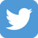 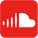 @icann
soundcloud/icann
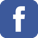 facebook.com/icannorg
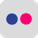 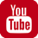 youtube.com/icannnews
flickr.com/icann
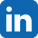 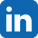 linkedin/company/icann
slideshare/icannpresentations